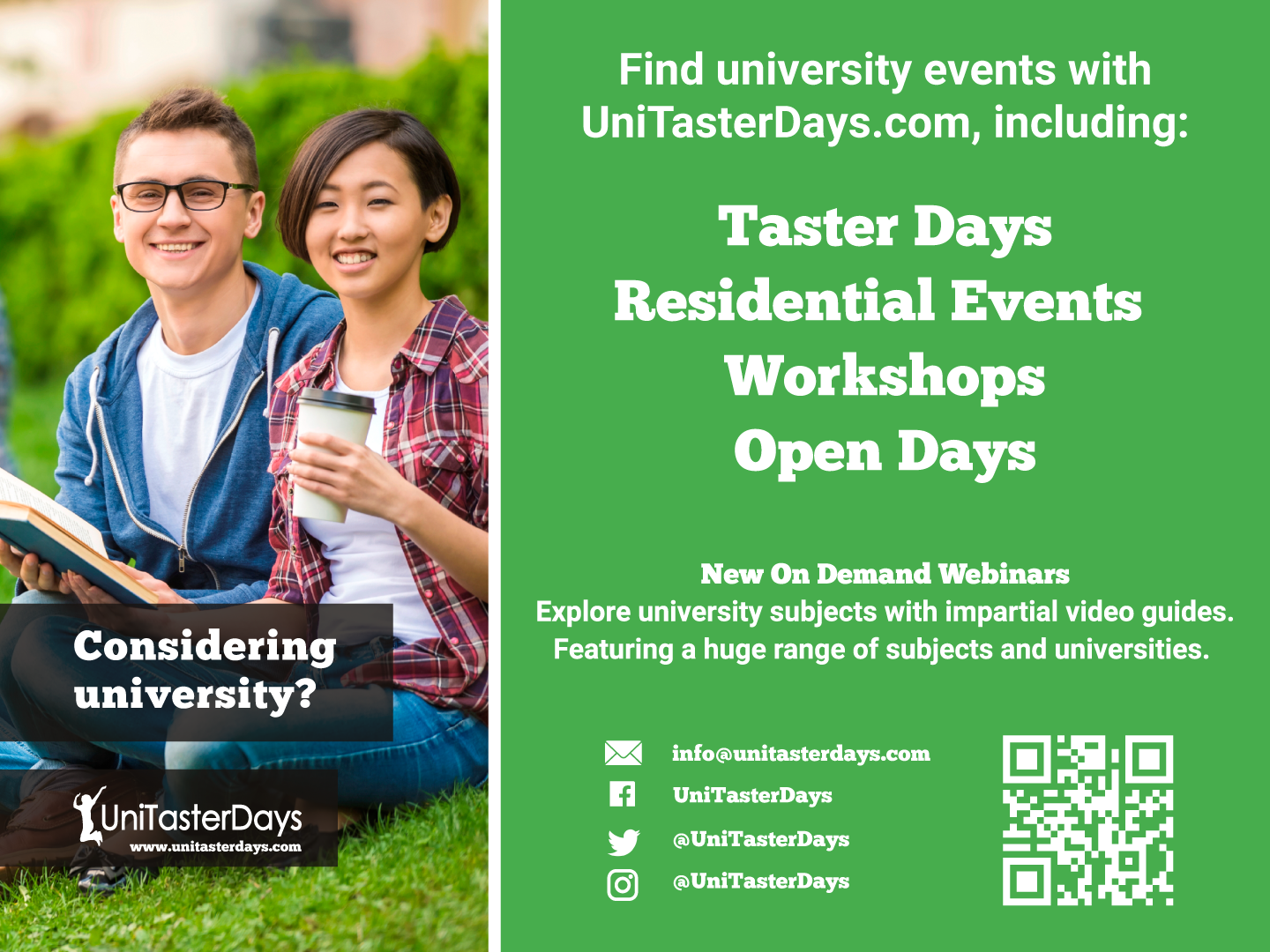 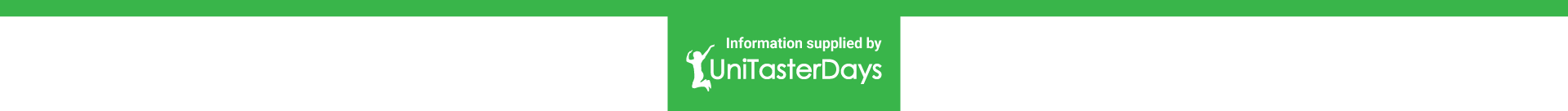 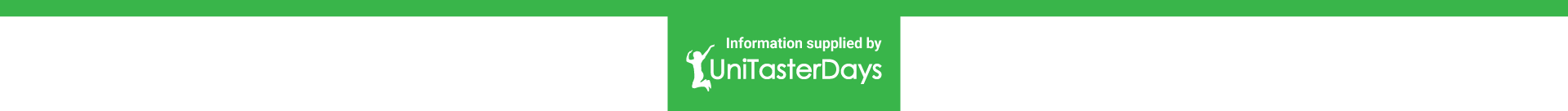 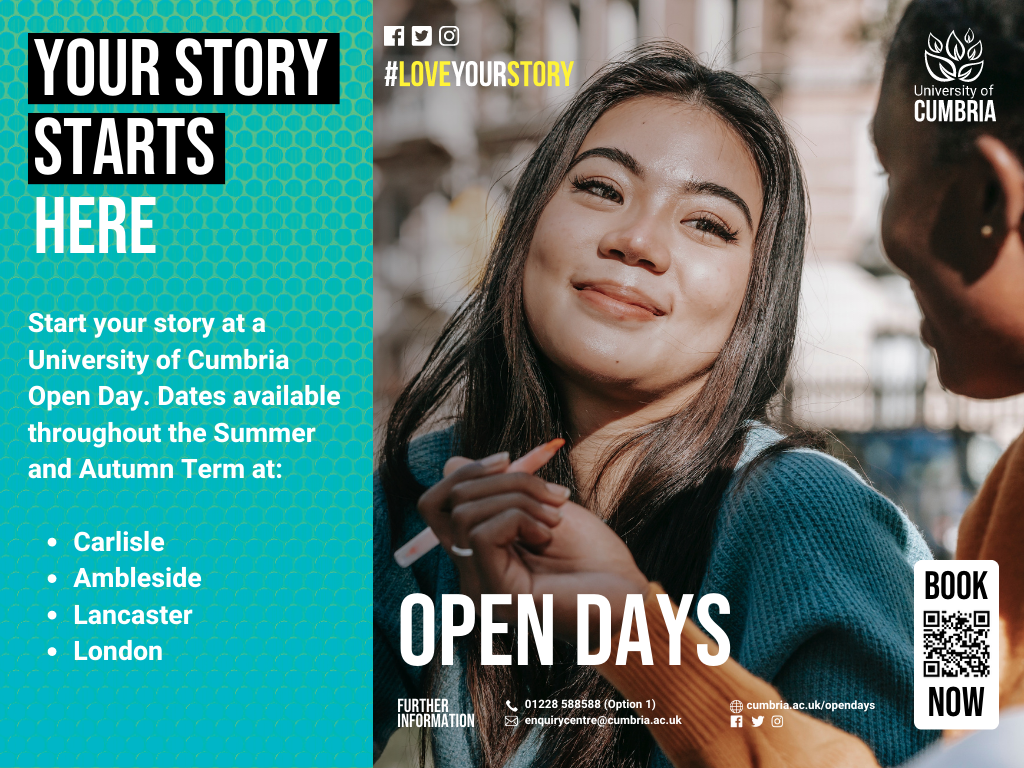 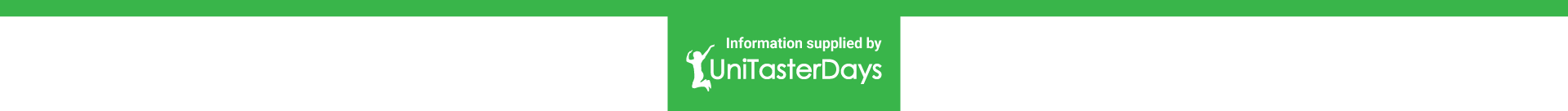 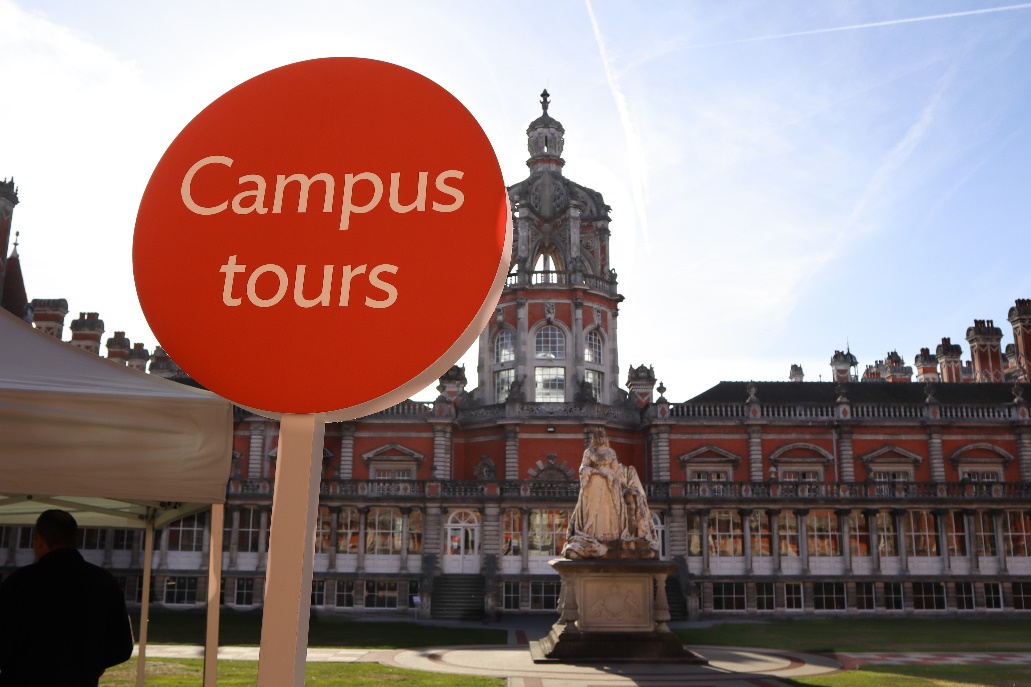 Visit 
Royal Holloway
Our Open Days and Online Open Days are a perfect opportunity to discover more about Royal Holloway, University of London. Get a tour of our campus in Egham, chat to current students and hear directly from  lecturers about the courses you are interested in.
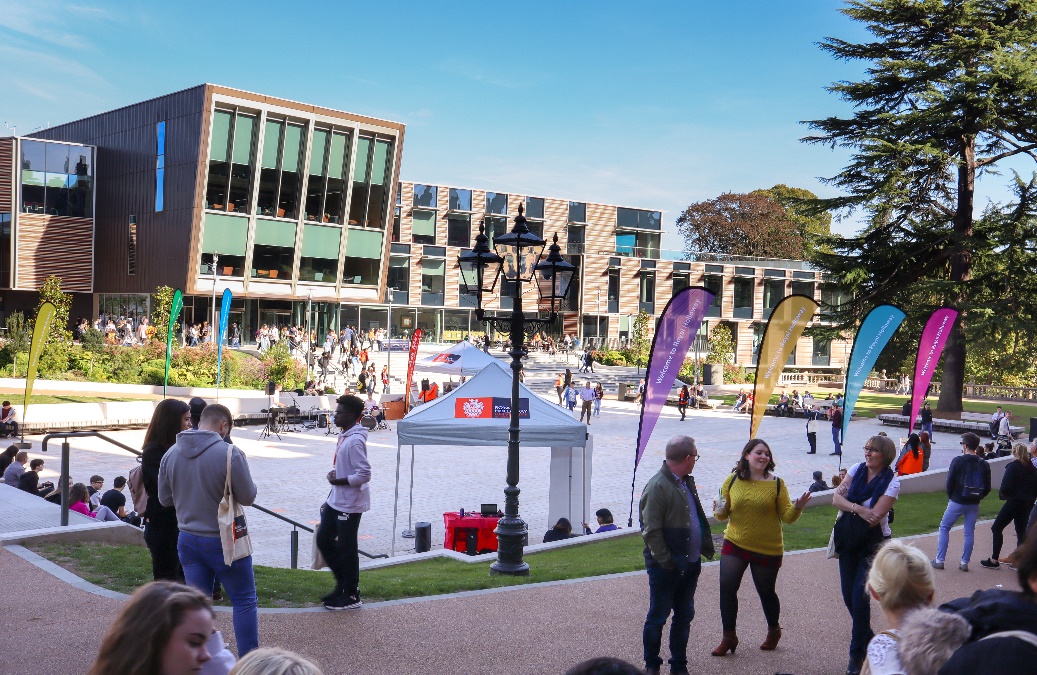 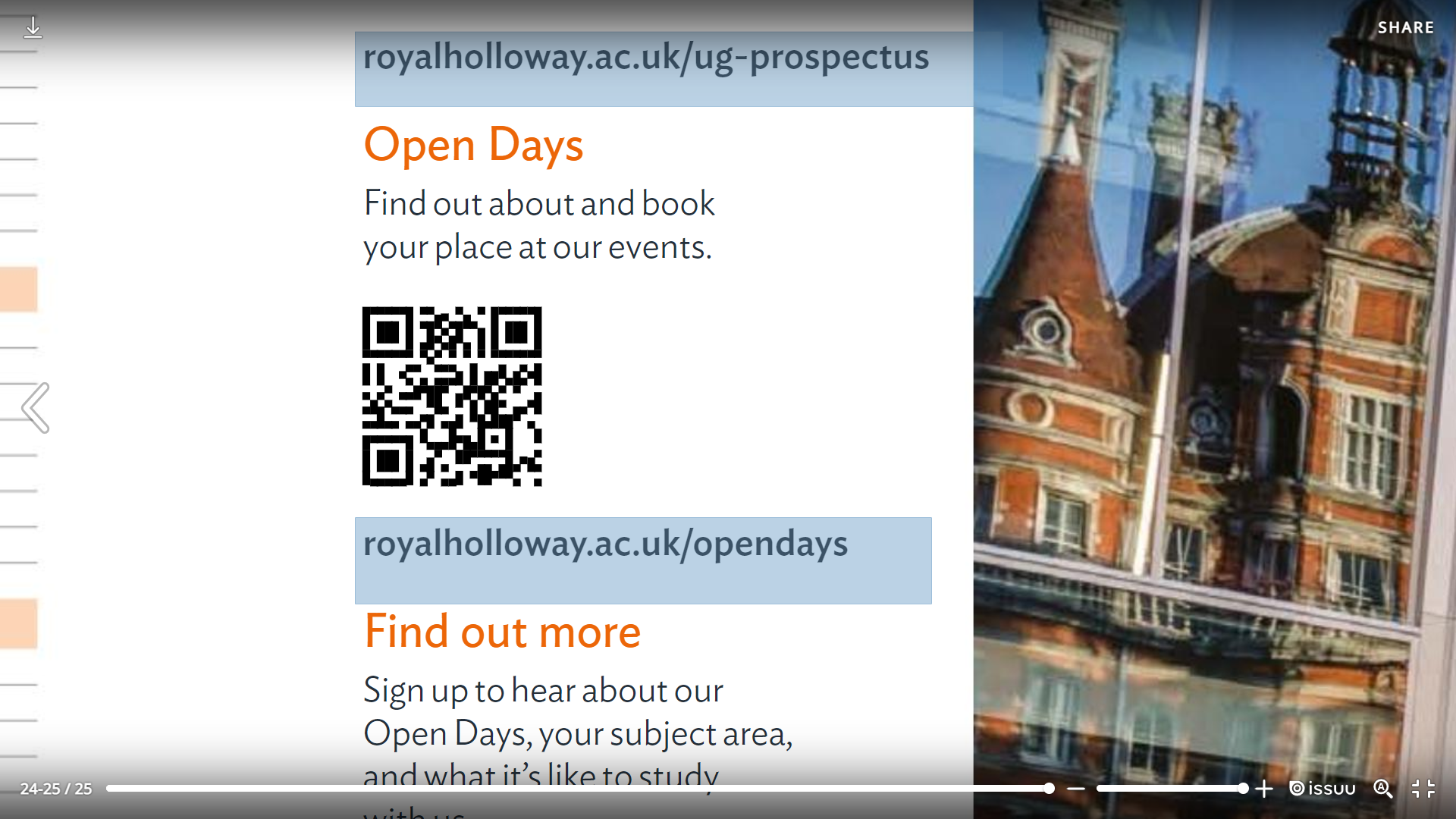 Find out more and book your place 
royalholloway.ac.uk/opendays
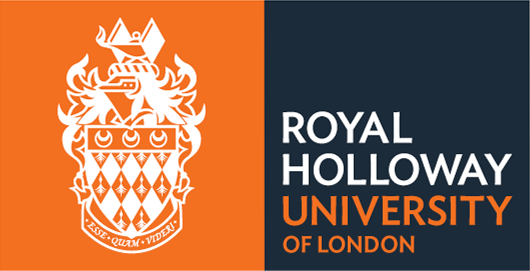 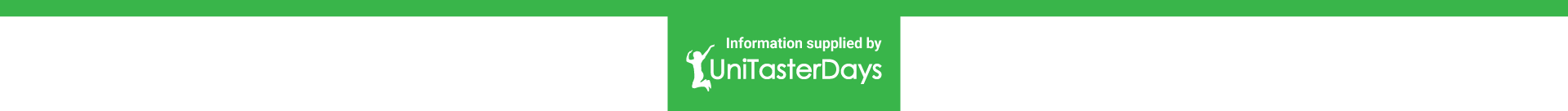 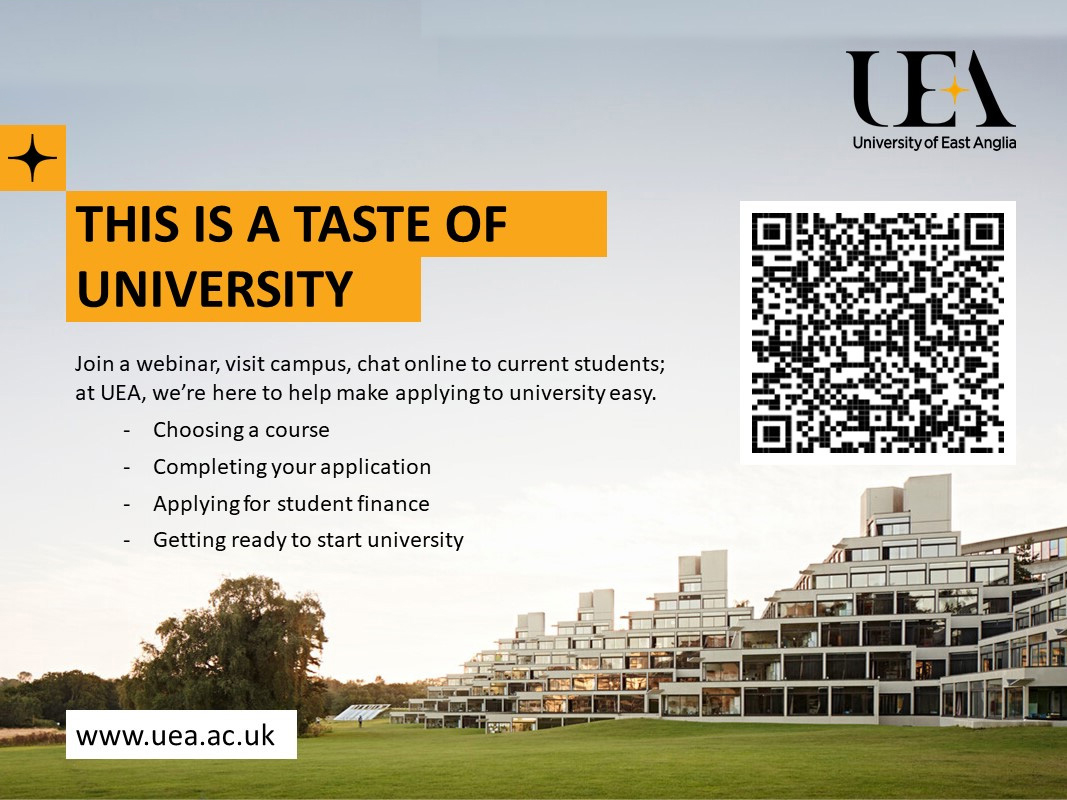 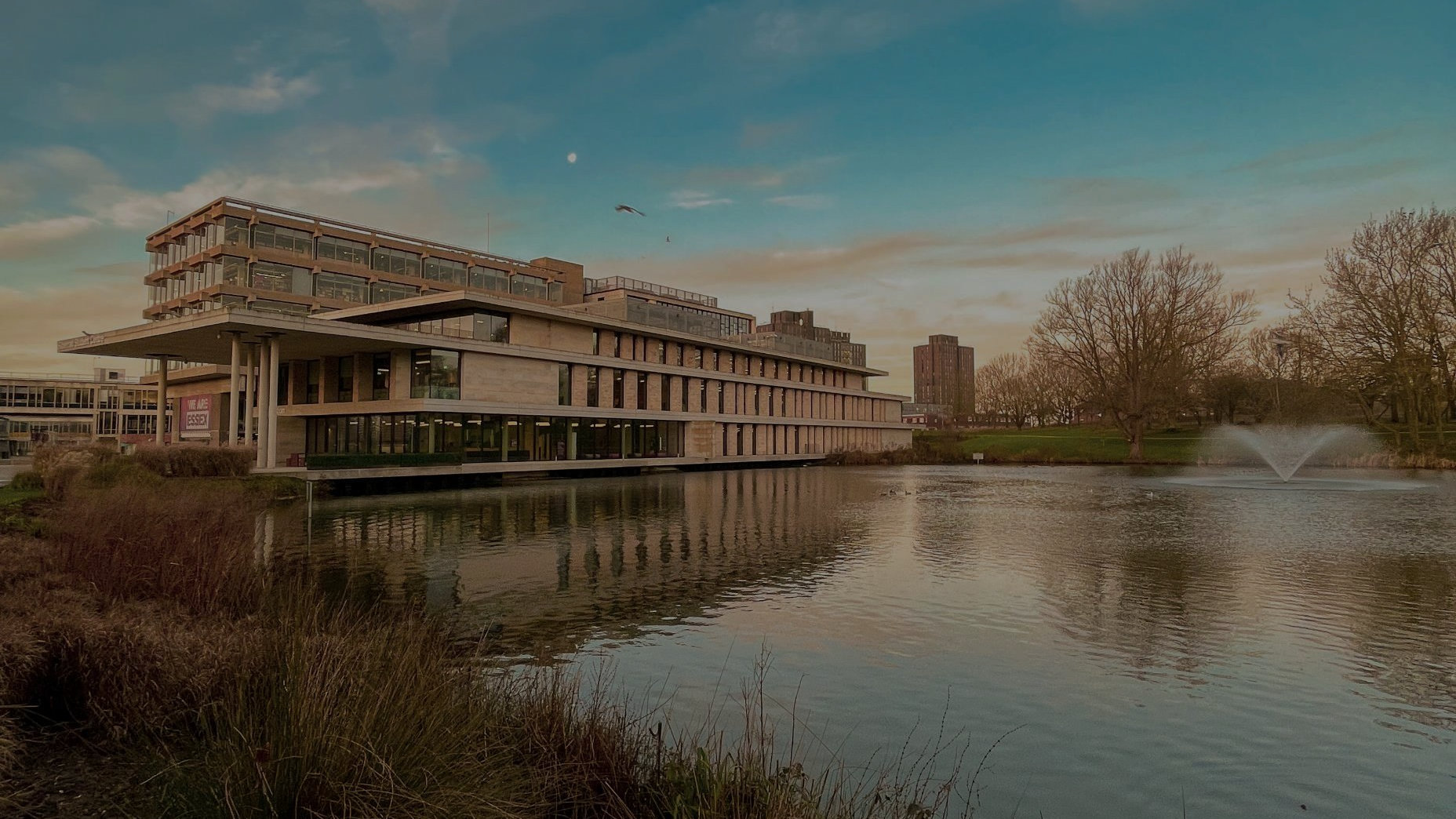 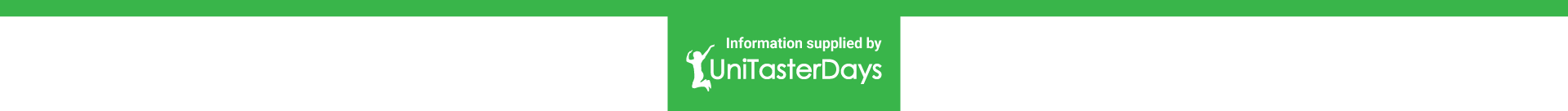 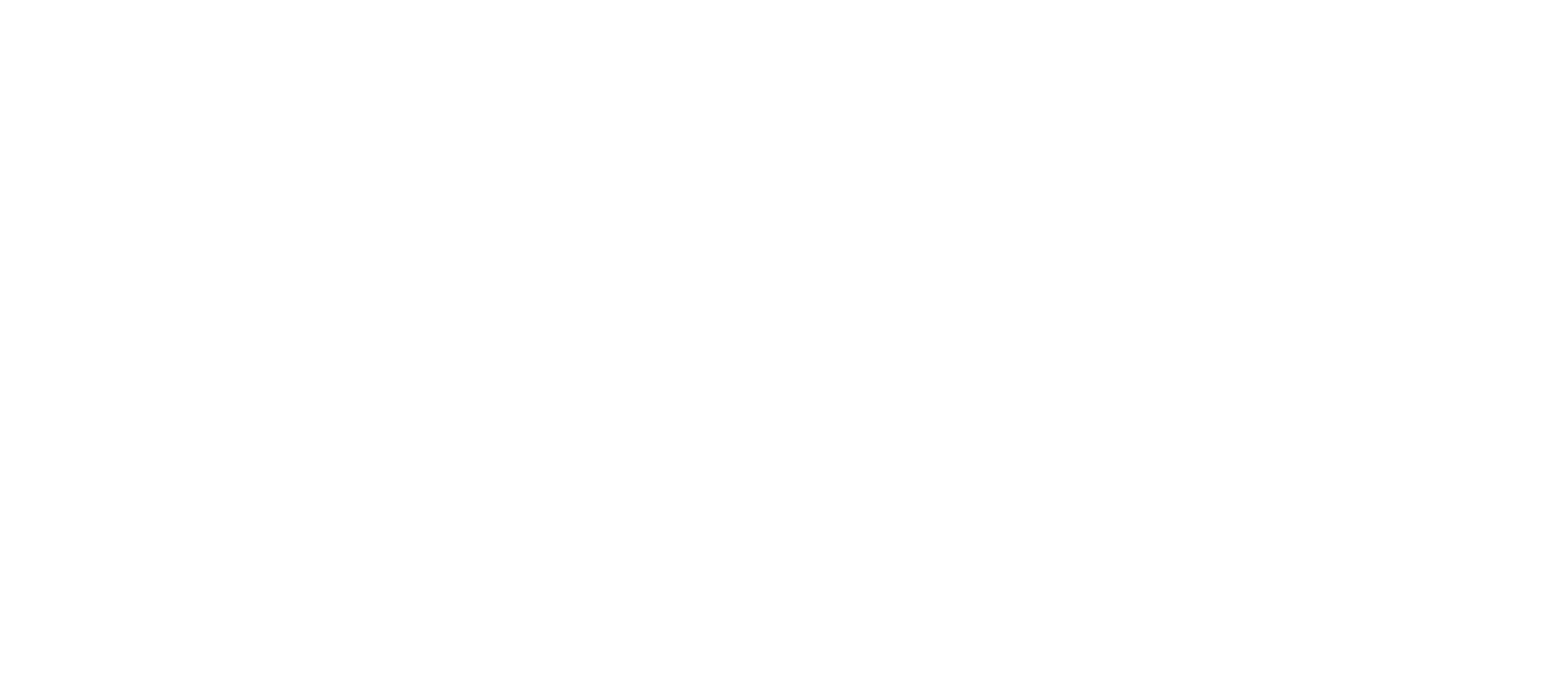 Essex Open Days A chance for you to see where youmight be calling home.
Colchester Campus
Saturday 16 September
Saturday 28 October

Southend Campus
Saturday 14 October
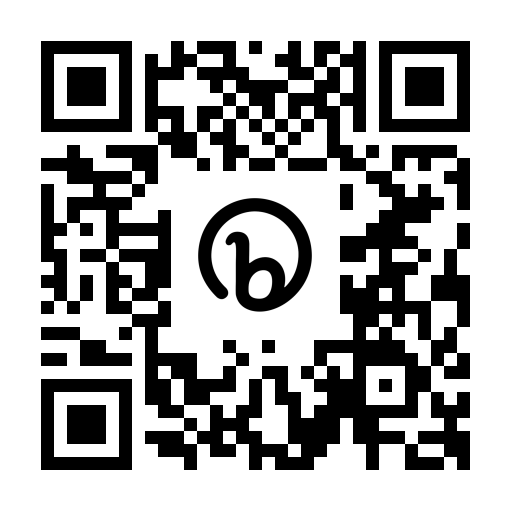 essex.ac.uk/visit-us/open-days
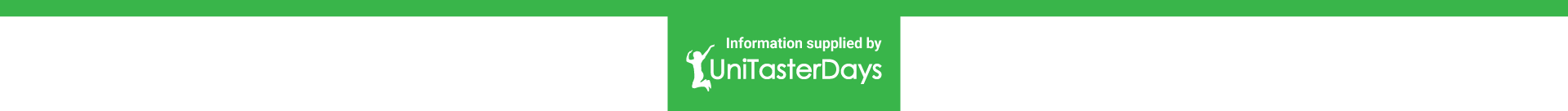 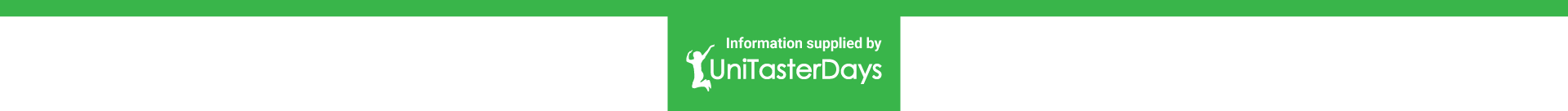 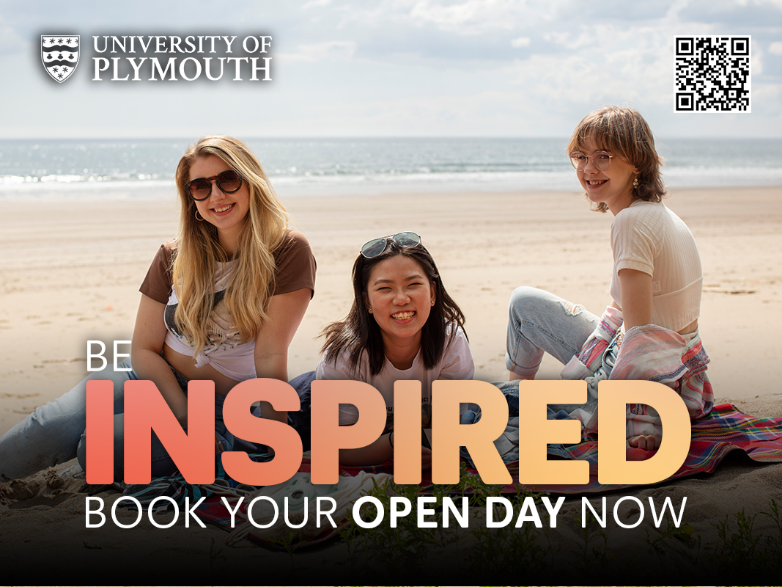 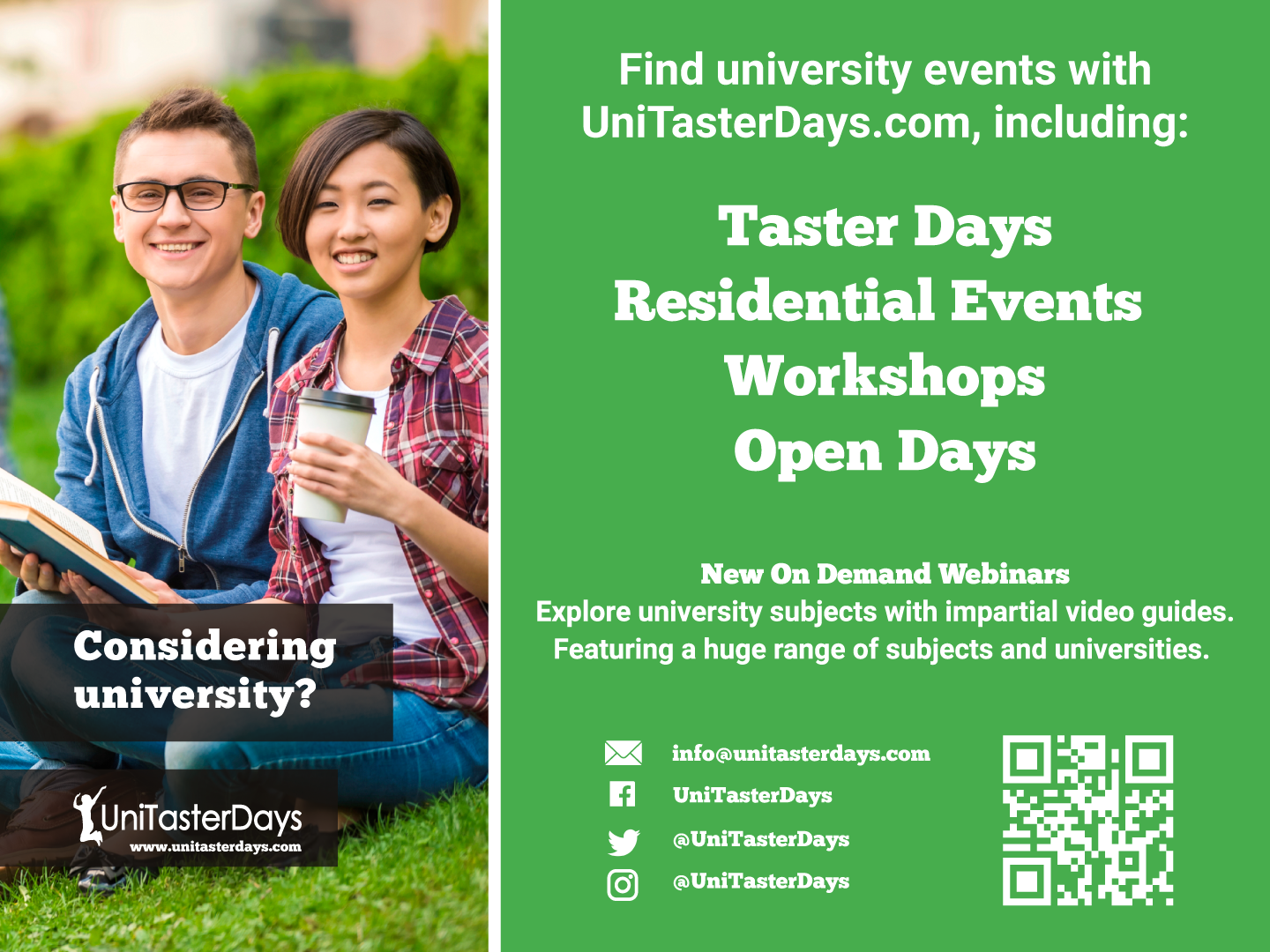 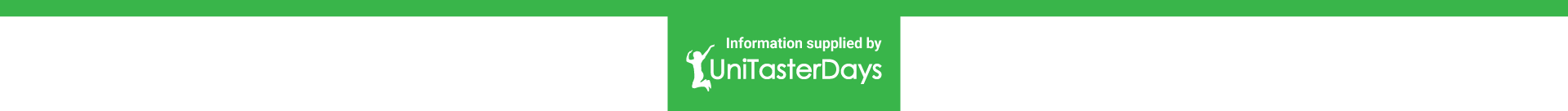 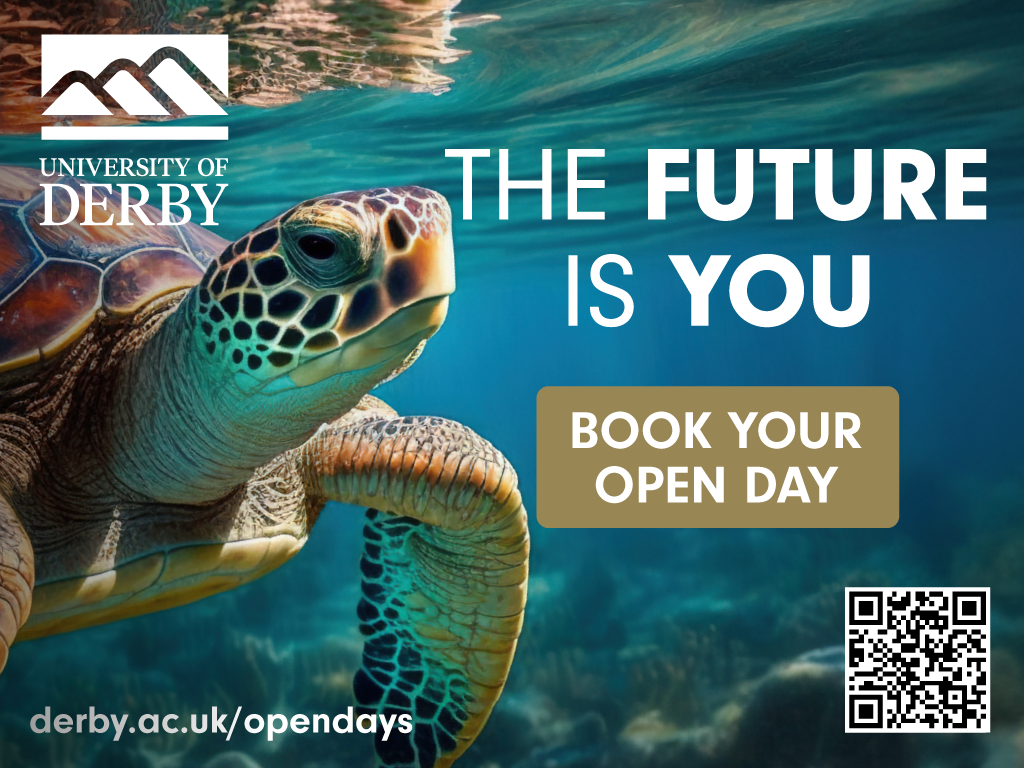 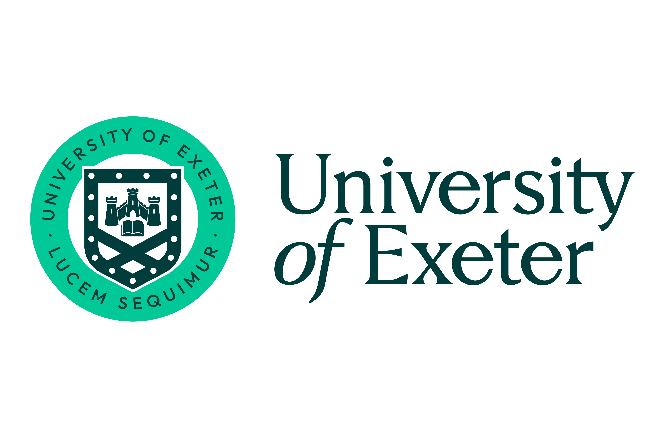 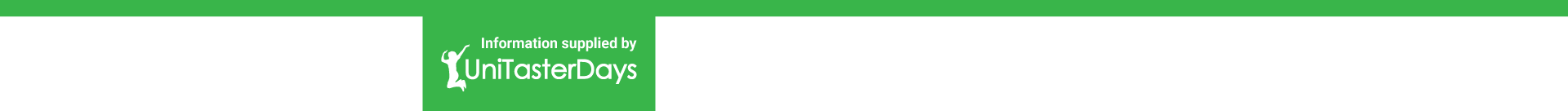 Scan the QR code to find out more about:

Our courses and student experience
Opportunities to visit our campuses in Exeter and Cornwall
Download resources and materials to help you with your application
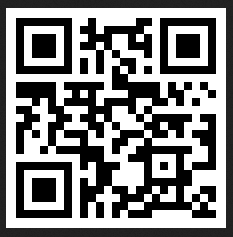 @DiscoverUniExe
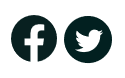 www.exeter.ac.uk/discoveruniversity
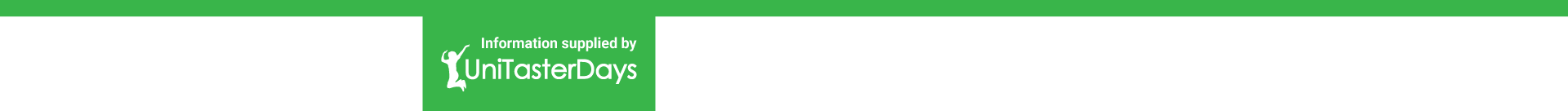 Current News Webinar Series
25 September – 5 October
Unsure what subject you’d like to study at university?

This webinar series will:
Provide a taster of university teaching 
Share our latest academic research
Include interactive Q&A sessions
Register now!
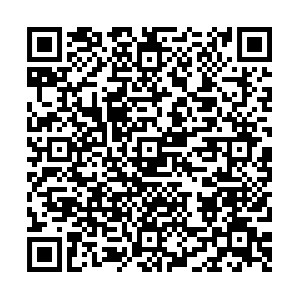 Featuring: 
Engineering, Psychology, Medicine, Modern Languages and More